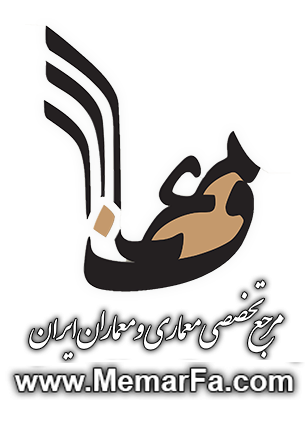 تحلیل و بررسی اکادمی اولین گریس
Evelyn-grace academy
موضوع طراحی دانشکده
www.MemarFa.com
Evelyn-grace academy
معمار این پروژه ”زاها حدید“ , بخاطر این طرح جایزه استرلینگ سال2011 را به خود اختصاص داده است
آکادمی اولین گریس در برینکستون لندن ,بخش لمبث,نه تنها گوناگونی رشته های آموزشی را در این بخش تاریخی و فعالِ لندن گسترش داده است , بلکه محیطی ترکیبی را به این ناحیه که عمدتا مسکونی هستند,افزوده است.
آکادمی اولین گریس یک آکادمی آموزشی-هنری-ورزشی است که تمامی خدمات آن در بلوکهای مختلف و در 4 سطح پراکنده شده اند
این آکادمی خود را به عنوان یک عضو الحاقیِ گسترده،دارای شفافیت و دعوت کننده که به پروسه ی احیای محله ی شهری اضافه شده است ، معرفی میکند
موقعیت استراتژیک سایت که بین دو بخشِ اصلیِ مسکونی واقع شده است، بنا را به نوعی انسجام در فرم معطوف میکند
بنای آکادمی به عنوانِ یک کرکتر و هویتِ شهریِ نیرومند پنداشته می شود که در محله و حوزه های همسایگیِ خود ، خوانائی دارد.
محیط ِ آموزشیِ آکادمی این اطمینان را میدهد که از طریق چینش فضائی که دارد، دانش آموزان را به طرزی فعال،درگیر آموزش میسازد.
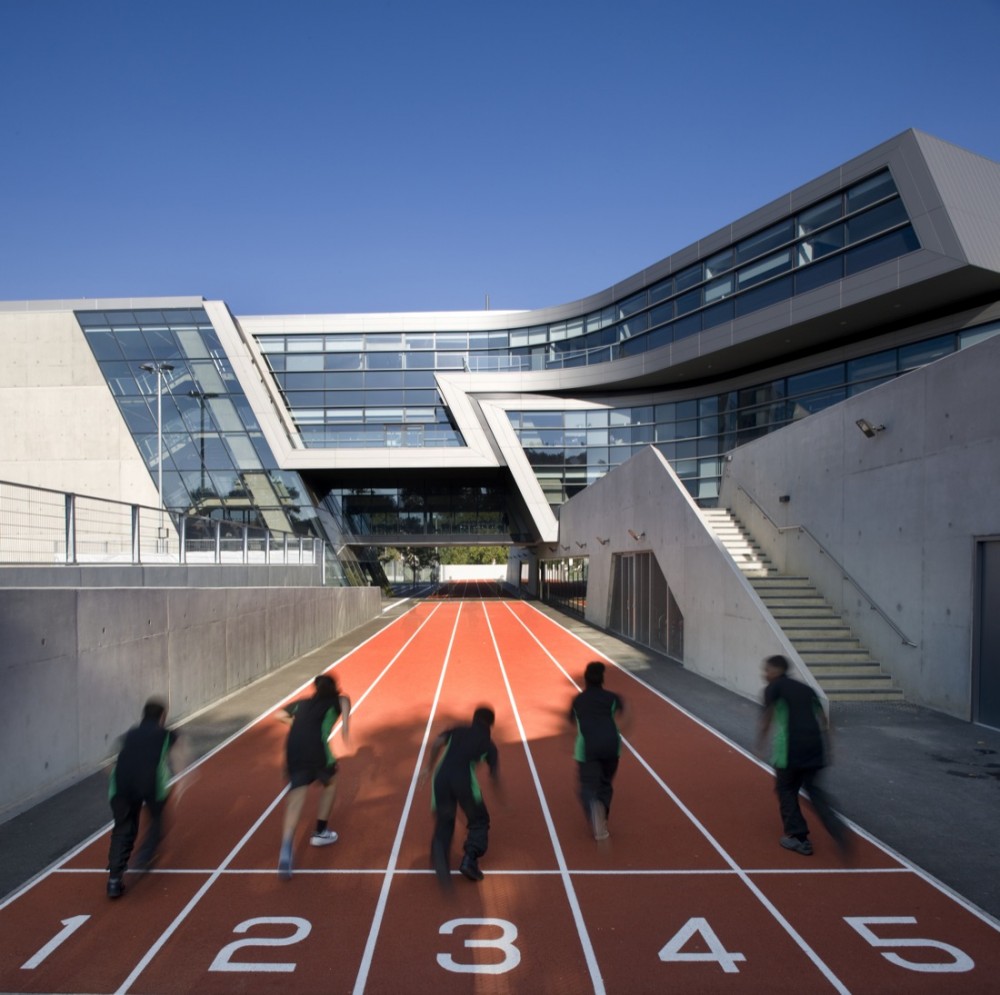 هدفِ طرح ،خلقِ محیطی سالم به عنوانِ قلمروئی برای روالِ مترقی و روبه پیشرفتِ آموزش است
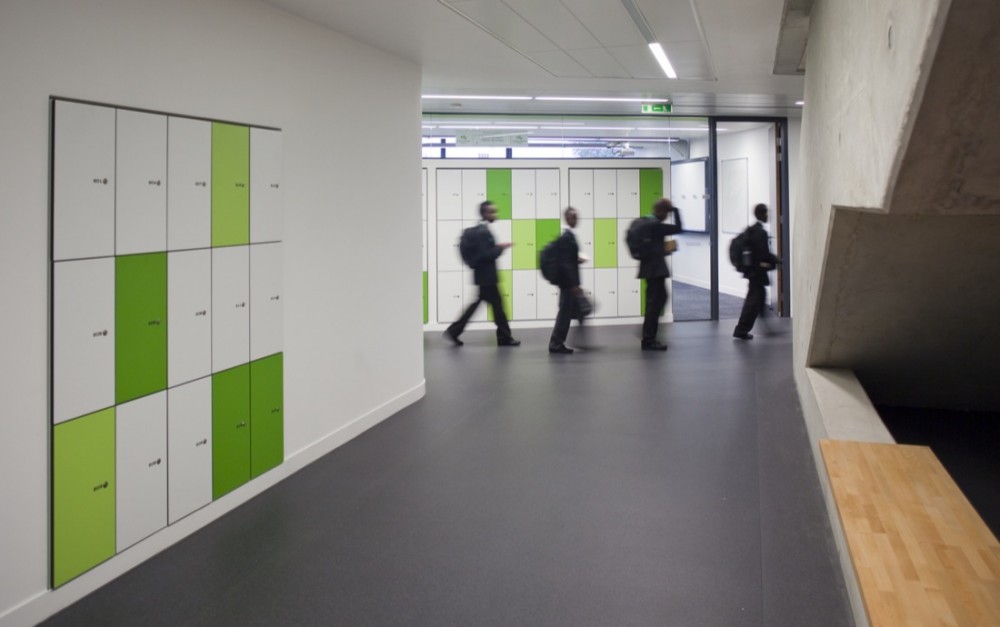 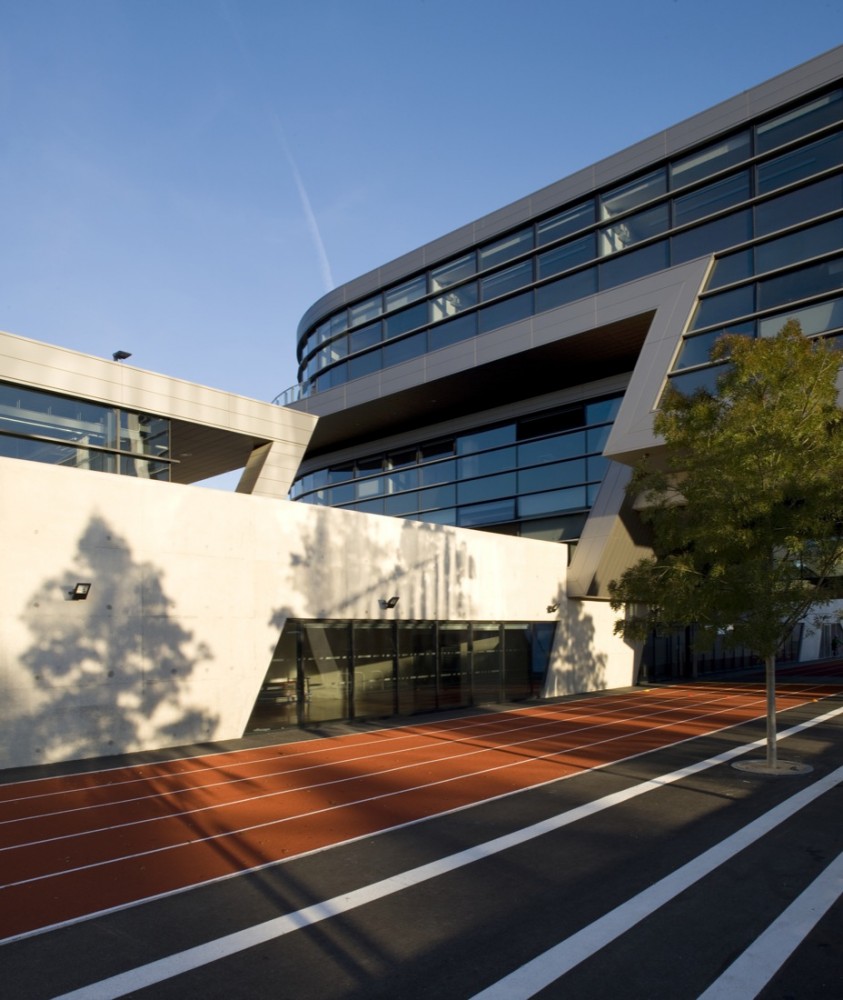 این آکادمی مطابق با ایدئولوژیِ ”مدرسه درون مدرسه“ شکل گرفته است،که در آن 4مدرسه کوچک با الگوهای تفکیک شده و حداکثر فضاهای عملکردی در داخل هم قرارگرفته شده اند اما درعین حال هرکدام هویت مجزای خود را دارا هستند
این فضاها،محیط های زیادی با حداکثر جذبِ نورطبیعی ،تهویه و بافت(مصالح) حداقل اما بادوام ارائه میدهند
فضای اجتماعاتِ اشتراکی بین 4 مدرسه ، طوری طراحی شده اند که مشوّقِ این گردهمائیها باشند.
فضاهای بیرونی به منظور ایجاد محیطی تعاملی و فعال طوری لایه بندی شده اند تااجتماعاتی دوستانه و فضاهای آموزشی در سطوحِ متنوع برپایه همگرائیِ عملکردهای چندگانه خلق کنند.
سیرکولاسیوندانش آموزان راهنمایی مستقیما از طریق تراس های طبق اول مخصوص به خود برای دسترسی به هر یک از دو مدرسه استفاده می کنند .
تراس راهنمائی گریس
تراس راهنمائی گریس
تراس راهنمائی گریس
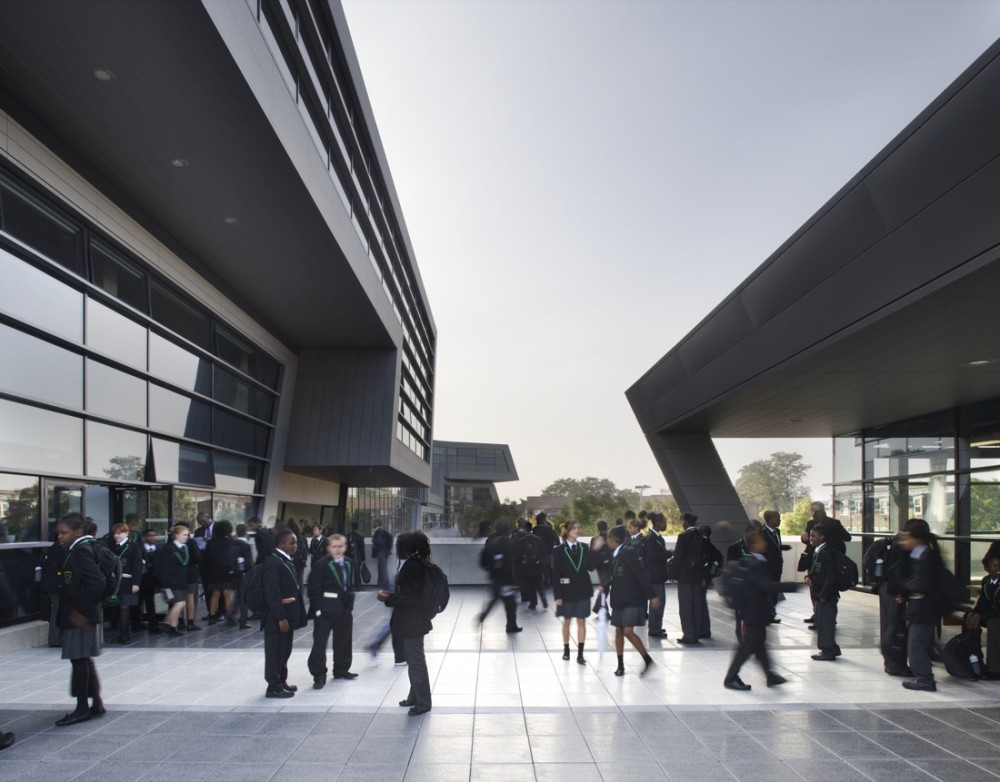 هیچ لزومی برای دانش آموزان راهنمایی در استفاده از پله های اصلی وجود ندارد به جز پله های فرار که این کار به منظور جلوگیری از برخورد و ارتباط با دیگر مدرسه ها صورت گرفته است.
تراس راهنمائی اولین
هر کدام از مدرسه های راهنمایی در دو طبقه ی اول و دوم  پراکنده شده اند که از طریق یک پله مرکزی داخلی با هم ارتباط برقرار کرده اند.
پلان طبقه اول-راهنمائی گریس و اولین
پلان طبقه دوم-راهنمائی اولین و گریس
طبقه دوم امکاناتی را در اختیار می گذارد که از طریق طبقه بالاتر مدرسه راهنمایی قابل دسترسی است. مدرسه راهنمایی در طبقات اول و دوم پراکنده شده اند اما هر دو دبیرستان در طبقه سوم قرار گرفته است.
طبقه همکف امکاناتی را در اختیار قرار می دهد که از طریق لند اسکیپ بیرون فضا قابل دسترسی می باشد.
سالن ورزش و رقص
زمین دو میدانی
به طرز موثر و کارآمدی کل آکادمی بین امکانات طبقه همکف و کلاس های طبقات بالا تقسیم شده است در طبقه همکف سلف ،زمین بازی و ..... وجود دارد و طبقات بالاتر مختص  کلاس های درس است.
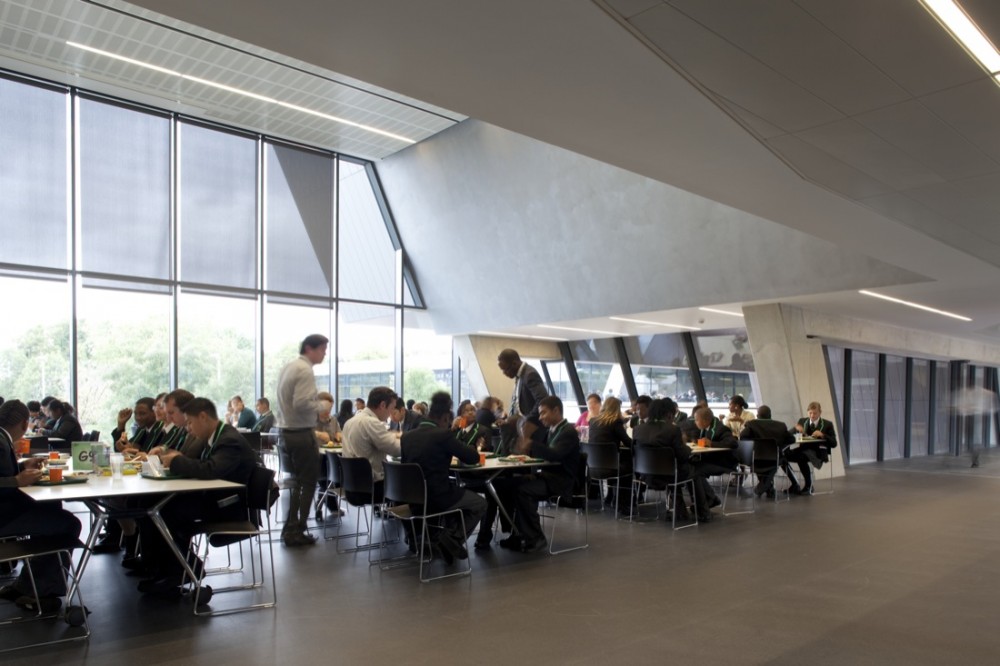 امکانات به اشتراک گذاشته شده برای عموم مردم در ساعات خارج ساعات آموزشی در طبقه همکف قرار داده شده اند .
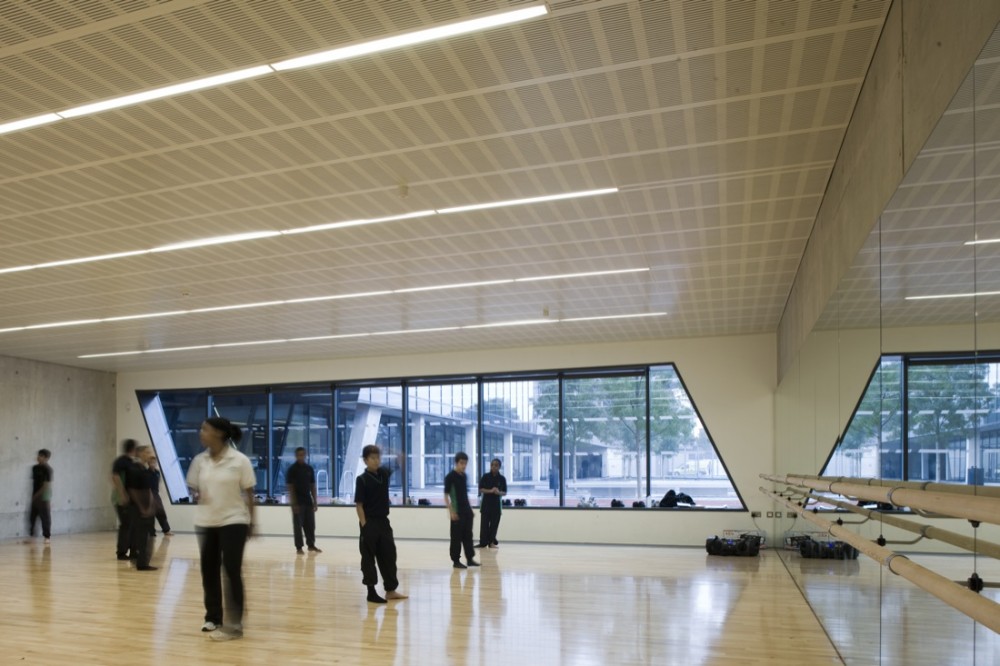 امکانات آموزشی (آکادمیک)مثل سالن های اجتماعات و لابراتوار های علمی  بین بلوک های دبیرستانی در قسمت مرکزی طبقه دوم و سوم جا شده اند تا یا به صورت منحصرا برای یک دبیرستان مورد استفاده قرار گیرد یا در صورت نیاز توسط طبقات دیگر (دبیرستان های دیگر)مورد استفاده قرار گیرد.
سالنهای اجتماعات طبقه اول،دوم و سوم
امکانات کتابخانه و آشپزخانه اصلی(سلف)و پذیرش اصلی در مرکز مجموعه قرار دارد و برای در دسترس بودن این امکانات برای دانش جویان طبقه سوم پله هایی تعبیه شده است.
پذیرش+کتابخانه+آشپزخانه
بازدیدکنندگان برای بازدید می توانند از طریق قسمت مرکزی که به همه ی طبقات دسترسی دارد استفاده کنند و کارمندان می توانند آن هارا از این طریق که چگونه به قسمت های مختلف بروند کنترل کنند .
کلاس های درسی دبیرستان به صورت افقی پراکنده شده اند تا ارتباطات عمودی بین آن ها هنگامی که دانش آموزان در ساختمان دبیرستانی خود هستند به حداقل برسد.(یعنی کلیه کلاس های دبیرستان در یک طبقه متمرکز شده اند)
دبیرستان اولین در طبقه سوم
دبیرستان گریس در طبقه سوم
تراس دبیرستان گریس
دیاگرام بلوکهای مختلف آکادمی در یک نگاه
سالنهای اجتماعات
دبیرستان اولین
دبیرستان گریس
راهنمائی اولین
راهنمائی گریس
هنر و تکنولوژی
اداری+کتابخانه
ورزش و رقص
تکرار شکستهای فُرم بیرونی در معماری داخلِ بنا
www.MemarFa.com